AngularJS and SharePoint IIChris DouglasSenior SharePoint DeveloperECSEmail:    chris@douglasweb.comWeb:     www.douglasweb.comTwitter:  @CigarDoug
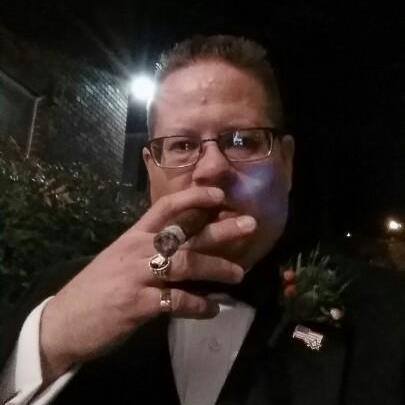 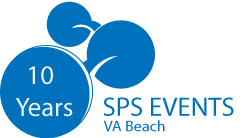 Single Page Application
What will our app do
What do we need to do
Read a SharePoint List
Show different views
Search and Filter
Read a SharePoint Item
Add/Edit/Delete an Item
Download JavaScript Libraries
Create a SharePoint List
Create a Site Page
Create HTML, CSS, and JS files
Web site: www.douglasweb.com
CigarDemo.aspx
SharePoint List
Site Assets
Site Page
Content Editor Web Part
Single Page Application
Requests.html
List.html/Display.html/Edit.html
AngularJS Components
Requests.html
Requests.js
List.html
Requests.List.js
Display.html
Edit.html
Requests.Item.js
Questions
Email:             chris@douglasweb.comWeb:              www.douglasweb.comDownload:    SPSApplication.zipTwitter:           @CigarDougYouTube:http://www.tinyurl.com/CigarDougVideos
SPSVB Sponsors
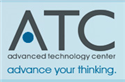 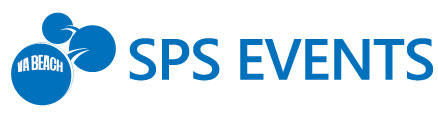 Platinum
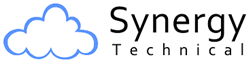 Gold
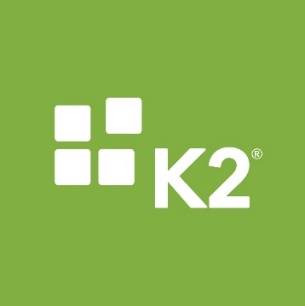 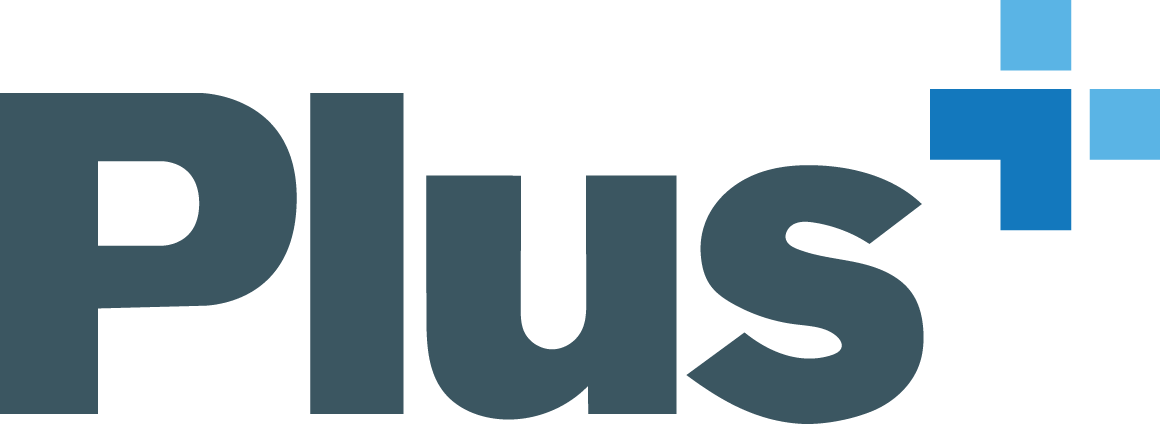 Silver
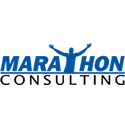 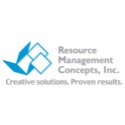 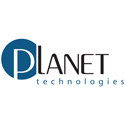 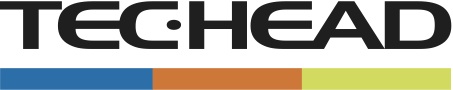